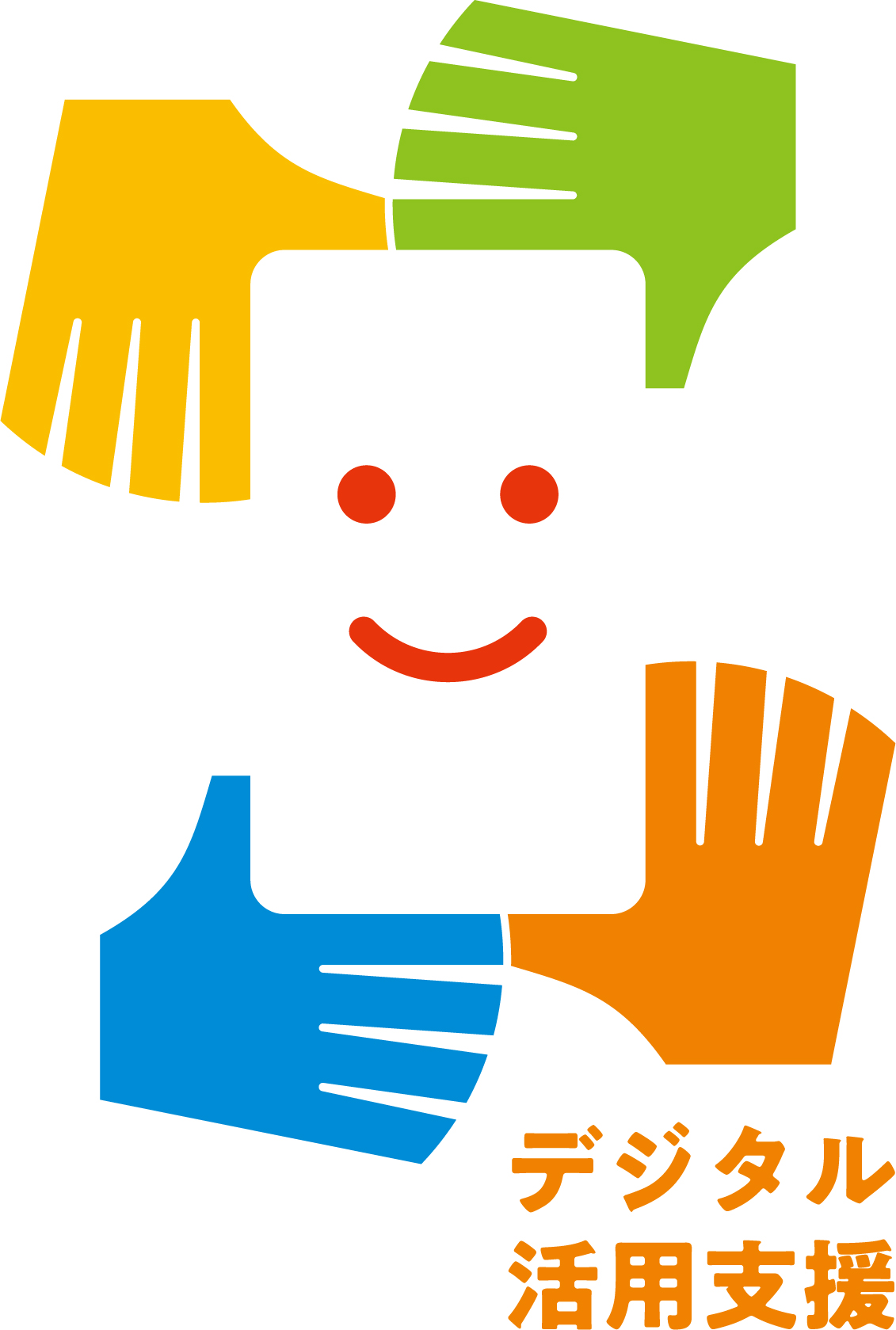 Android｜iPhone
スマートフォン初心者編
マップの使い方
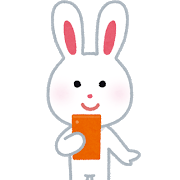 令和5年5月
１．マップアプリの使い方
	1-A	Google マップとは  ………………………………… P4
	1-B	Google マップのインストール………………………P5
	1-C	開始する前に位置情報を確認しましょう　　　
Android…………………………………………… P6
iPhone……………………………………………… P7
	1-D	Google マップの開始……………………………… P8
	1-E	地図と航空写真の切り替え………………………… P9
	1-F	交通情報の確認……………………………………… P10
	1-G	ストリートビューの表示…………………………… P11
	1-H	付近の店や施設を調べる…………………………… P12
	1-I	目的地を表示して経路を調べよう…………………P13
目　次
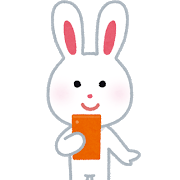 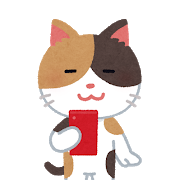 1
 マップアプリの使い方
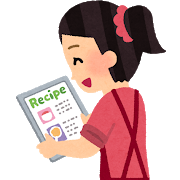 マップアプリの使い方Google マップとは
1-A
地図を見るアプリとしては様々な
アプリがありますが今回はGoogle（グーグル）社の
Google マップ(グーグルマップ）を使用してご説明します
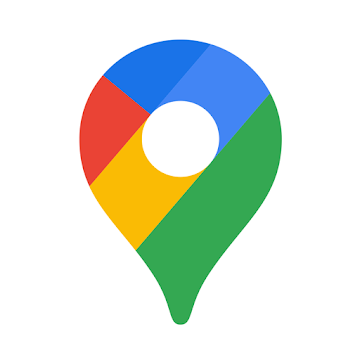 Google マップには世界各国の地図や、数多くの店舗・場所が表示され、
待ち合わせにはもちろん便利ですが、
目的地に着くまでの経路などを乗換案内も含めて教えてくれます。
Google Mapがまだインストールされていない場合はインストールが必要です
マップアプリの使い方Google マップのインストール
1-B
掲載機種：iPhone 8
対応 OS： iOS 16
iPhoneの場合
※Androidの機種は既にインストールされています。
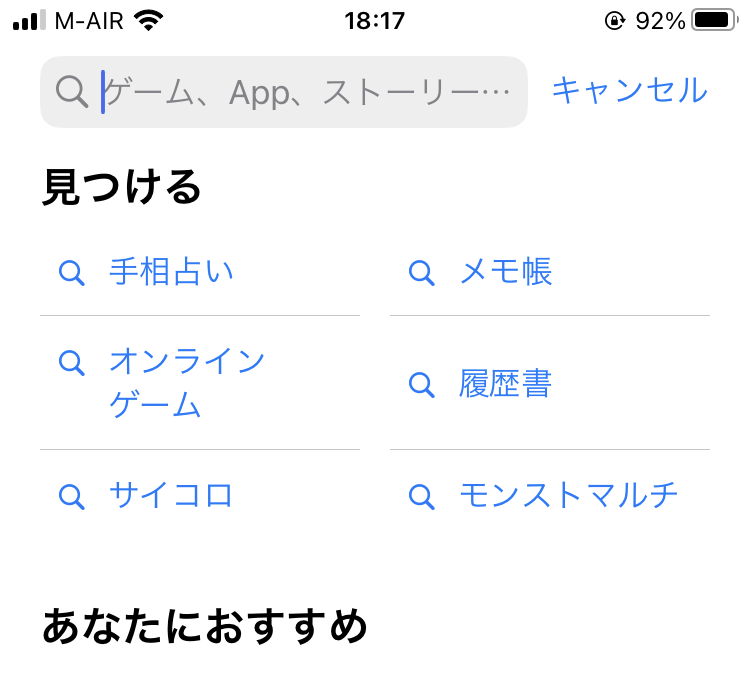 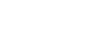 ❶
「App Store　　」
を押す
❷
「検索　　」を押す
❸
「グーグルマップ 」
を検索
❹
「入手」を押す
※入手済みの方は「開く」または「アップデート」を押す
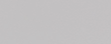 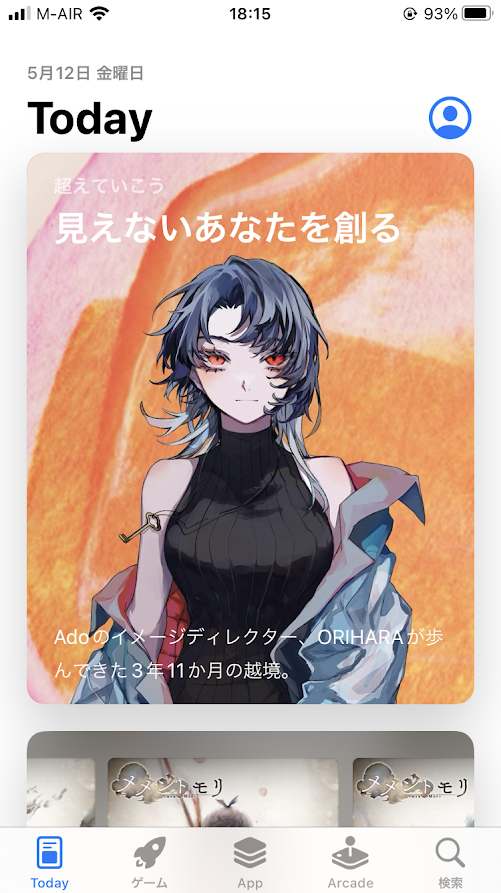 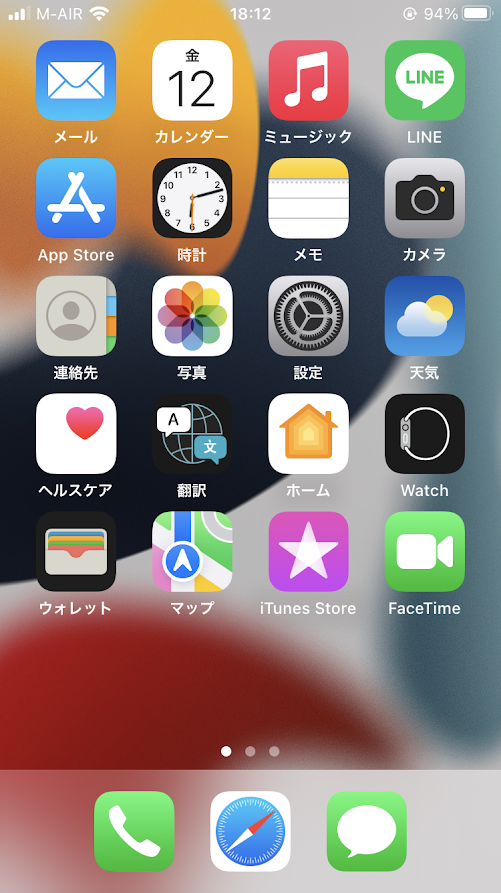 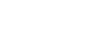 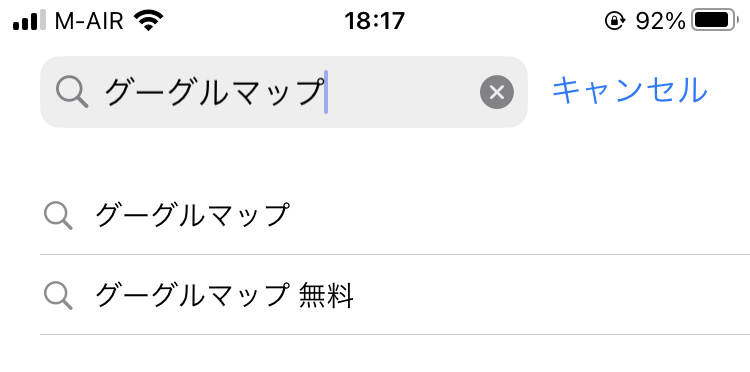 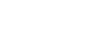 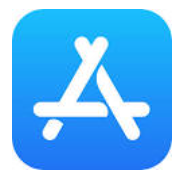 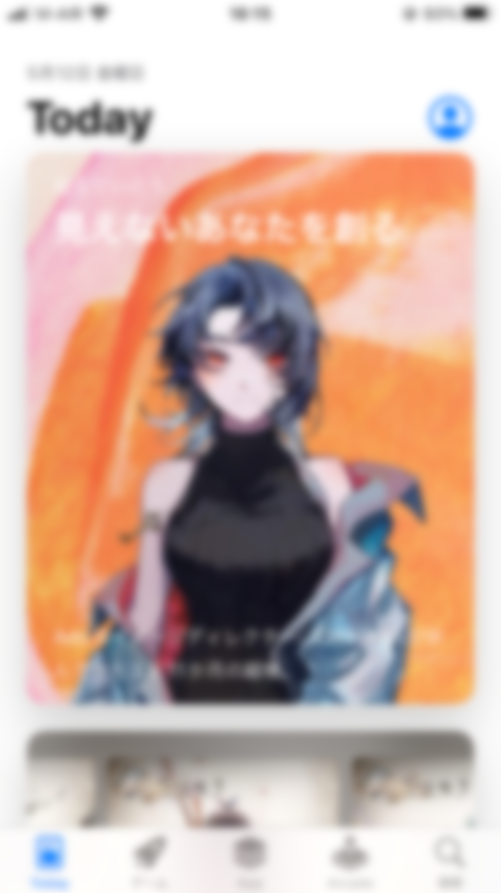 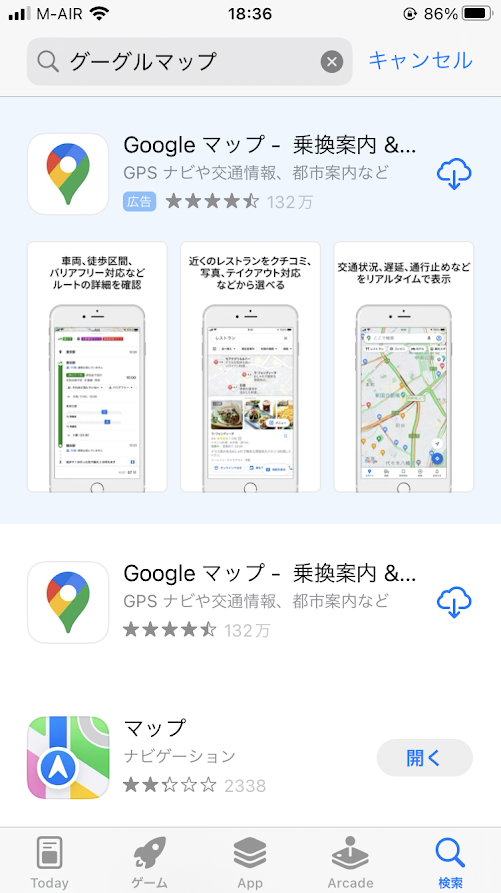 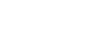 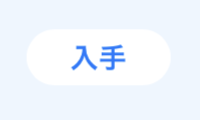 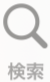 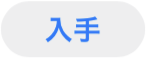 マップアプリの使い方位置情報の確認［Androidの場合］
1-C
※機種よって項目名等が異なる場合があります
掲載機種：XPERIA AceⅢ
対応 OS：Android 12
はじめる前に位置情報を確認しましょう。
画面をスライドし
「位置情報」を探す
「設定        」を
　押す
「位置情報」
　を押す
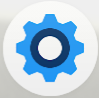 ❶
❷
❸
❹
「位置情報を使用」が
ON「　 」に
なっているか確認する
OFF「　 」の場合はONに
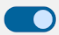 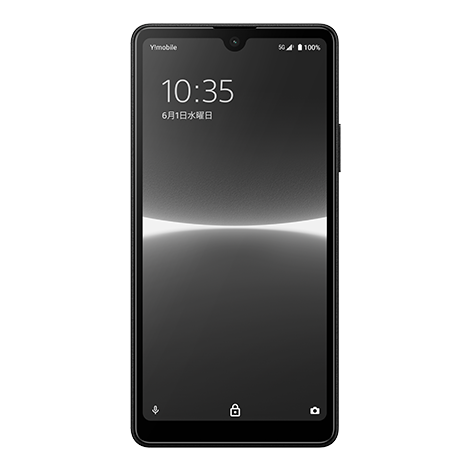 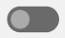 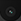 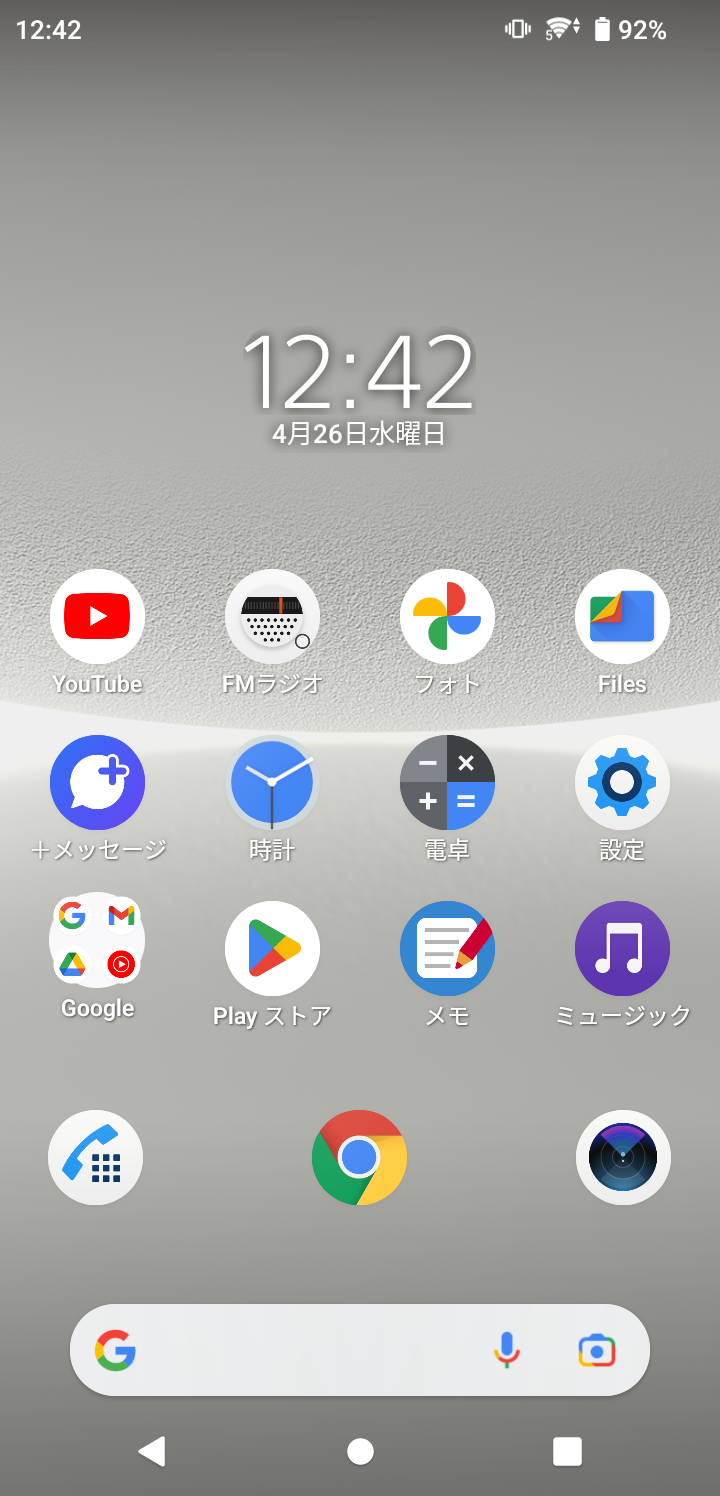 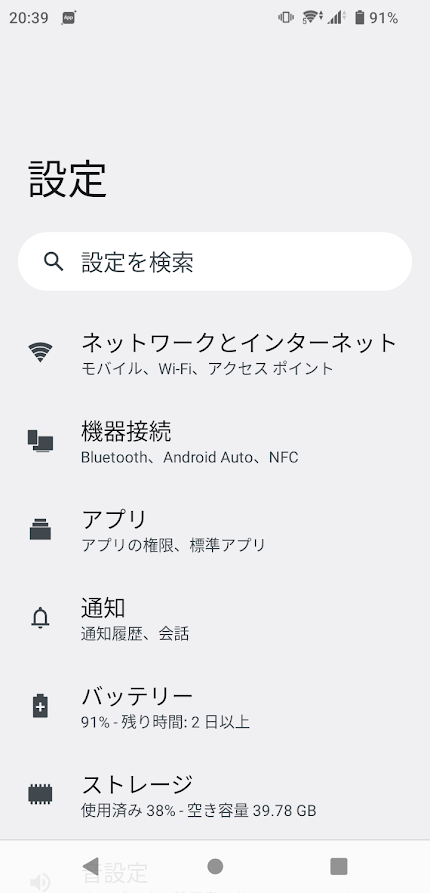 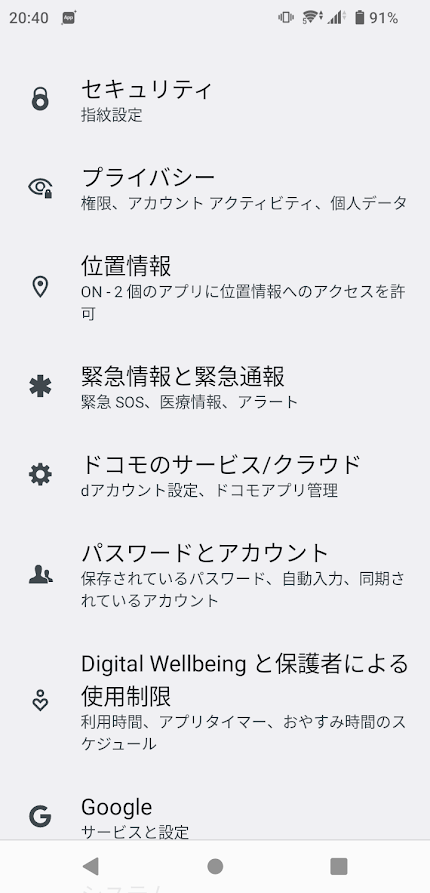 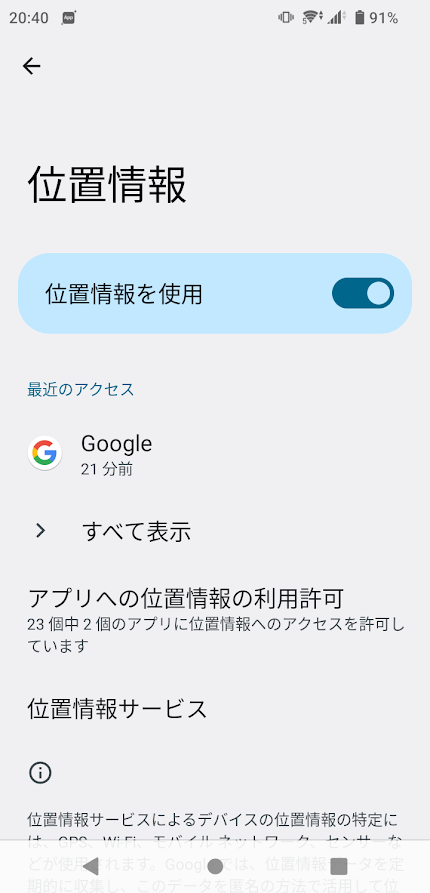 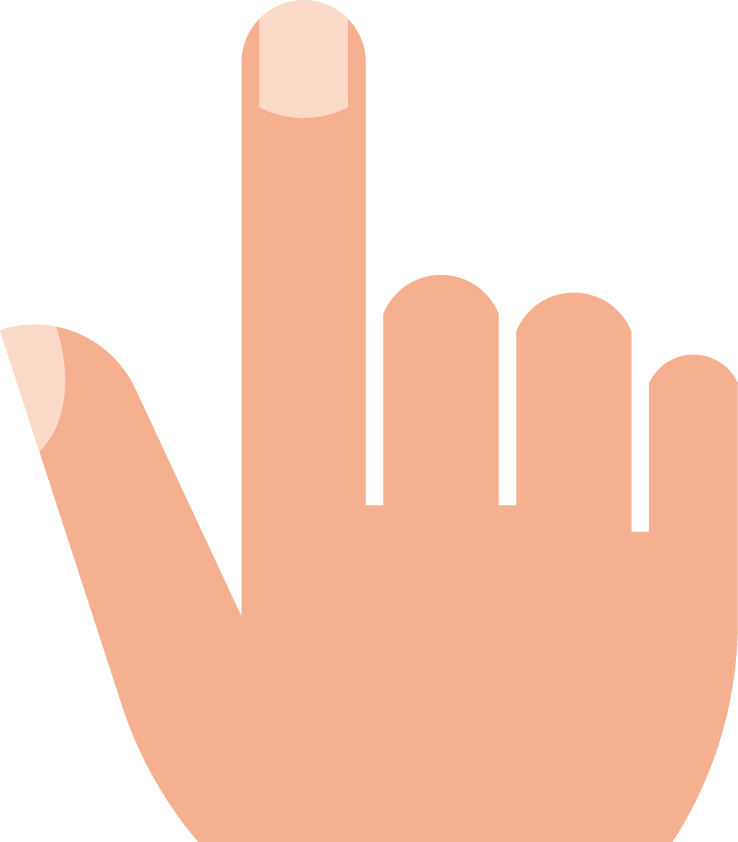 マップアプリの使い方位置情報の確認［iPhoneの場合］
1-C
はじめる前に位置情報を確認しましょう。
❶
❸
❷
｢このAppの使用中のみ許可｣
もしくは｢常に｣を選択
｢設定｣アイコン
「　 」を押す
｢Google Maps｣
を押す
｢位置情報｣
を押す
❹
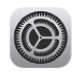 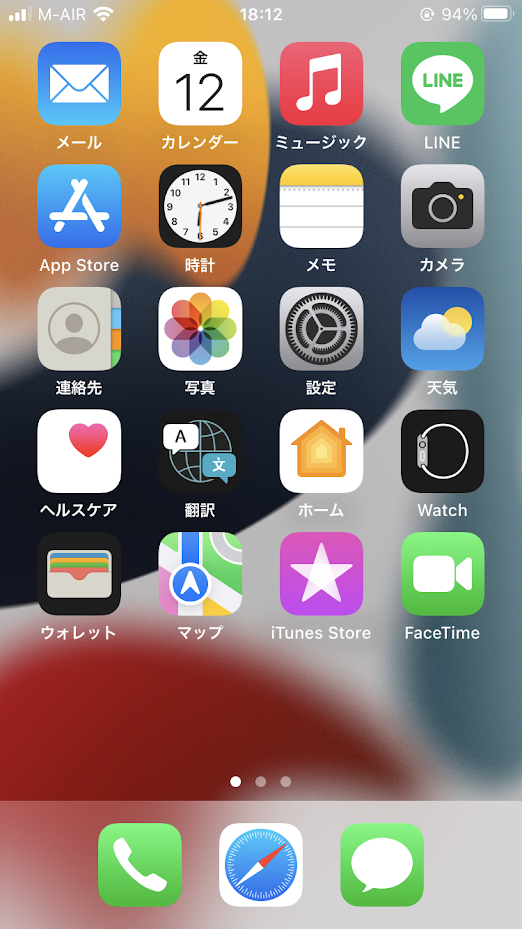 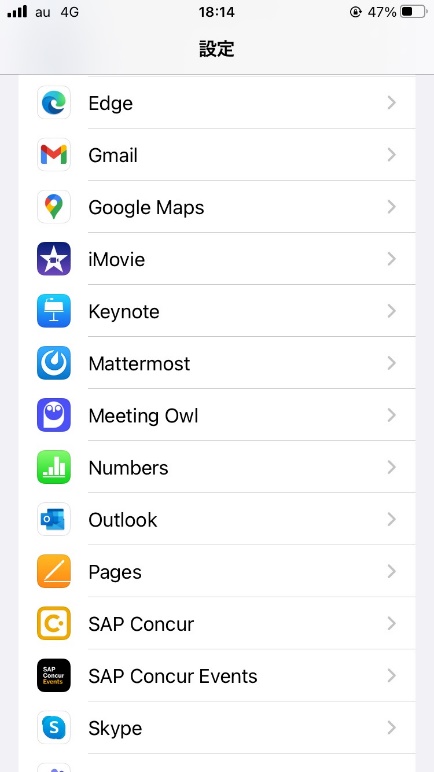 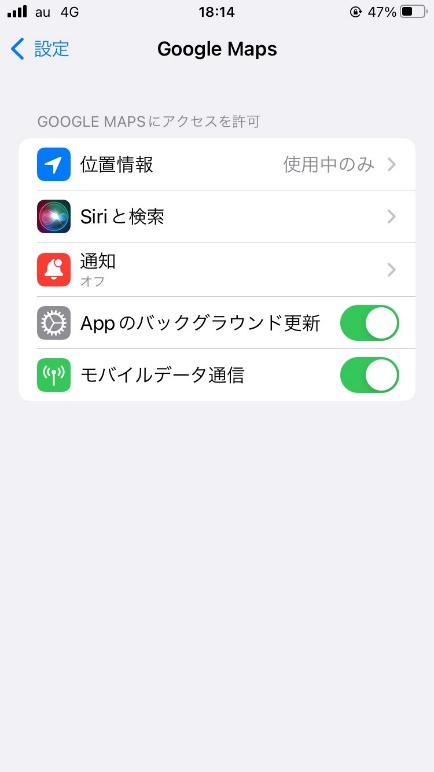 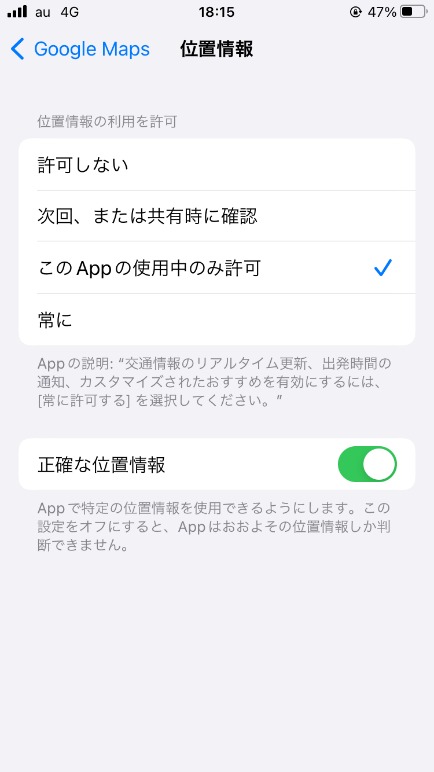 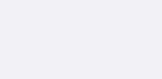 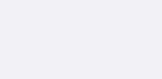 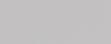 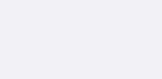 マップアプリの使い方Google Mapの開始
1-D
Google Mapをはじめましょう。
❶
❷
❸
｢マップ｣のアイコン
「　 」を押します
地図が表示されました
地図を拡大します
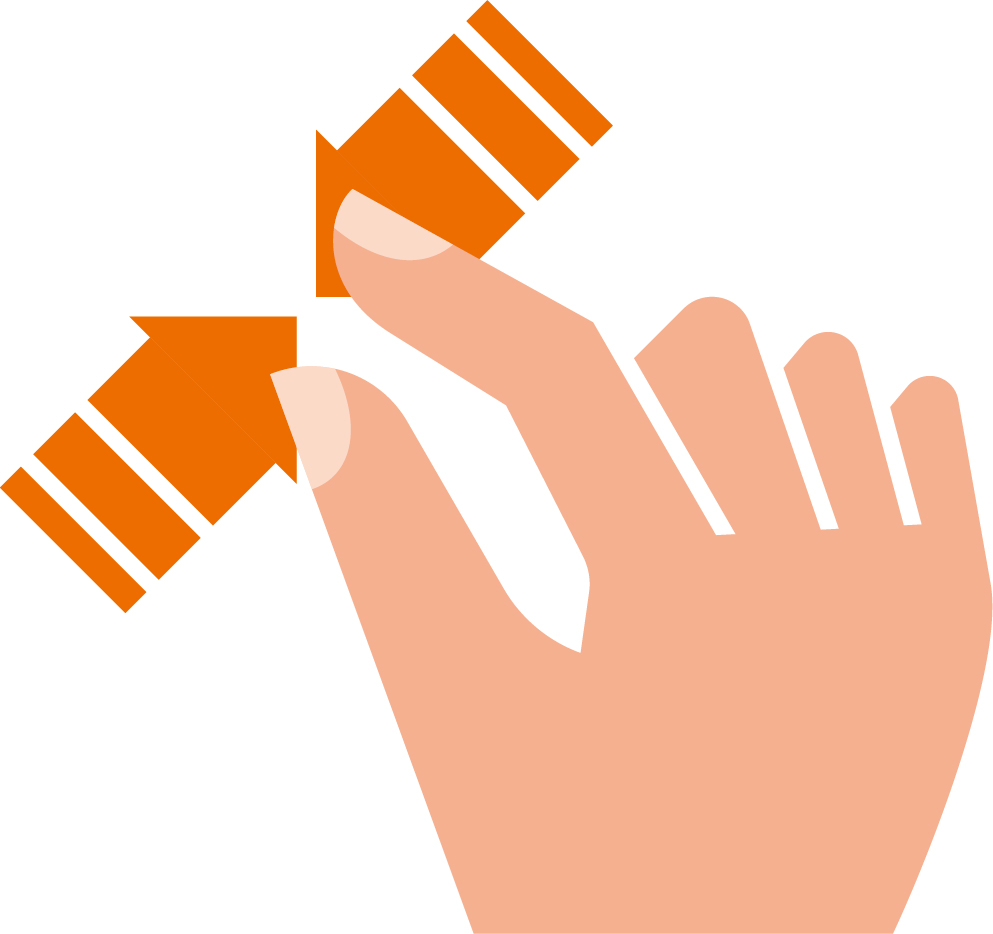 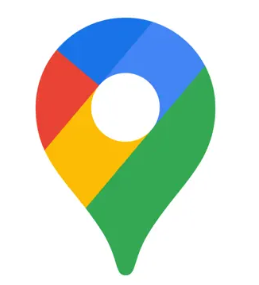 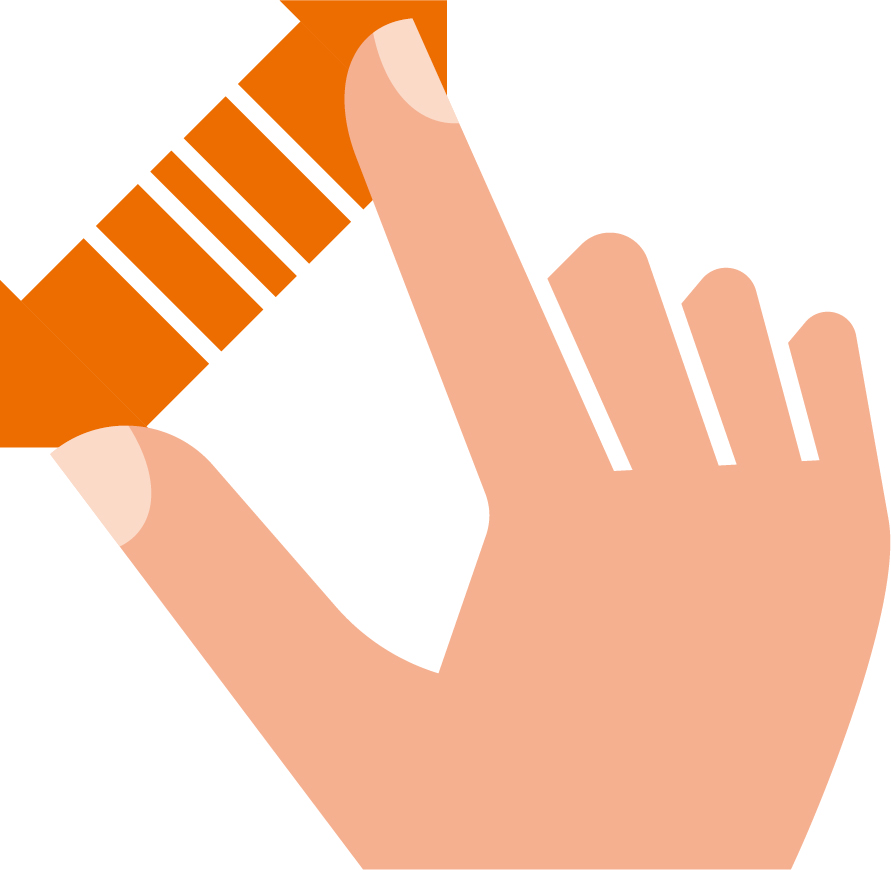 地図の拡大/縮小はピンチアウト、
ピンチインで行います。
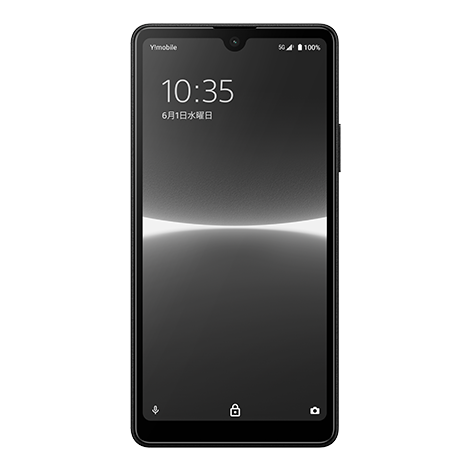 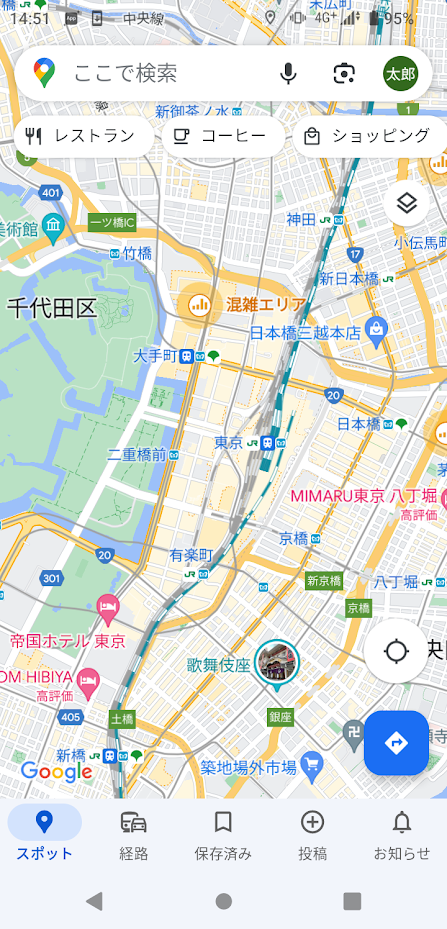 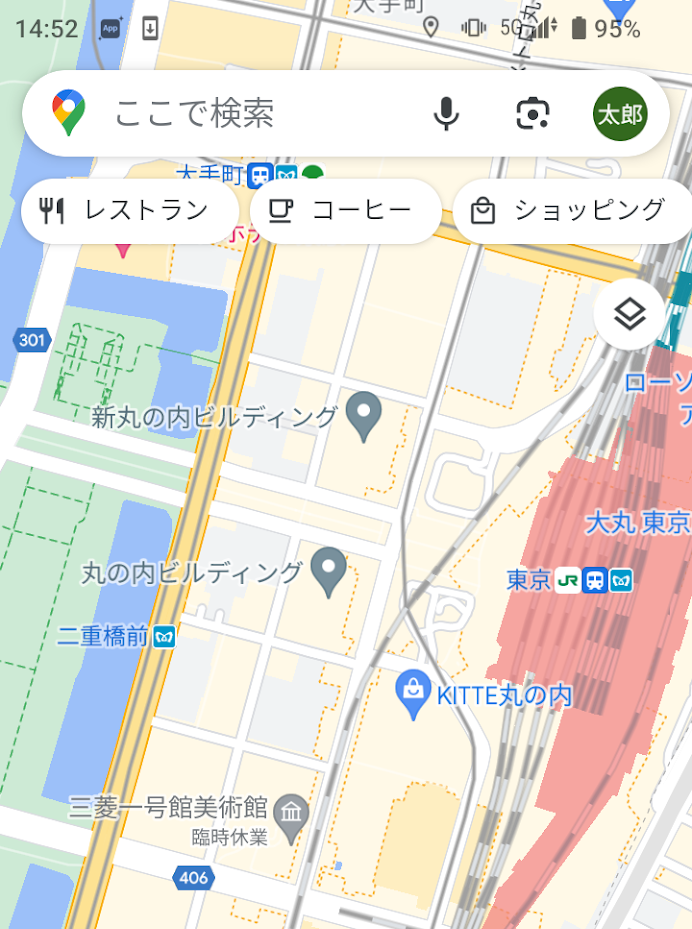 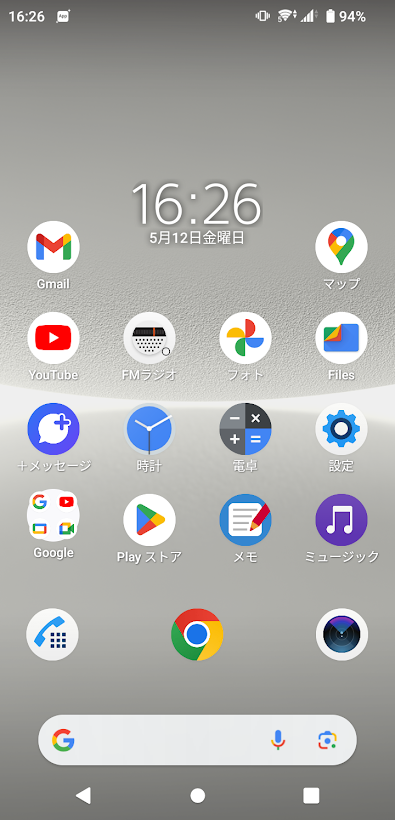 ピンチアウト
（拡大）
ピンチイン
（縮小）
※｢マップ｣ではなく
　｢Google Maps｣の表示の場合もあります
マップアプリの使い方地図と航空写真の切り替え
1-E
地図と航空写真を切り替えることが出来ます。
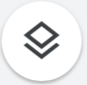 ❶
❷
❸
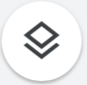 ｢地図の種類　　 ｣
ボタンを押す
を押すと
航空写真に
もう一度「　　」を押すと
前の画面に戻る
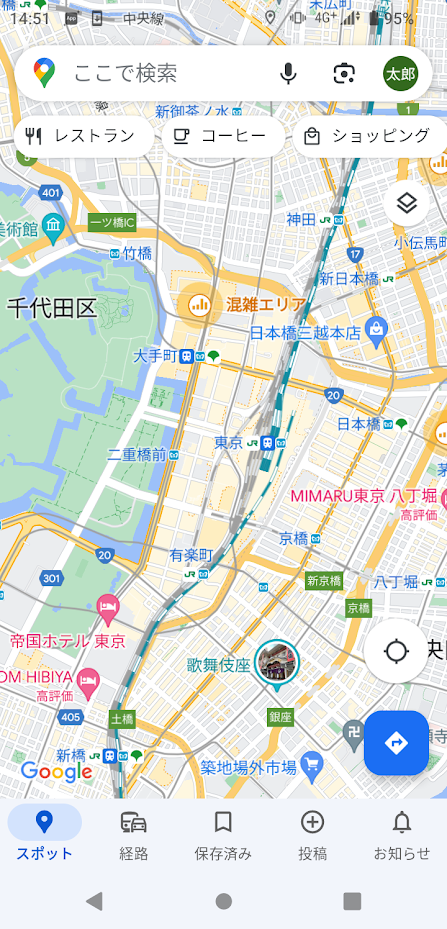 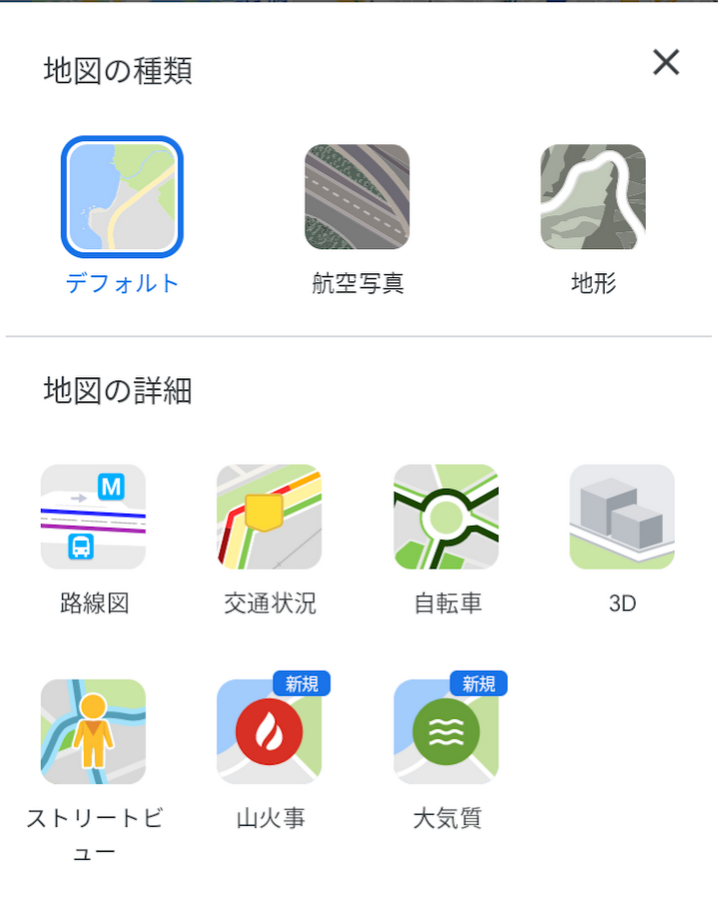 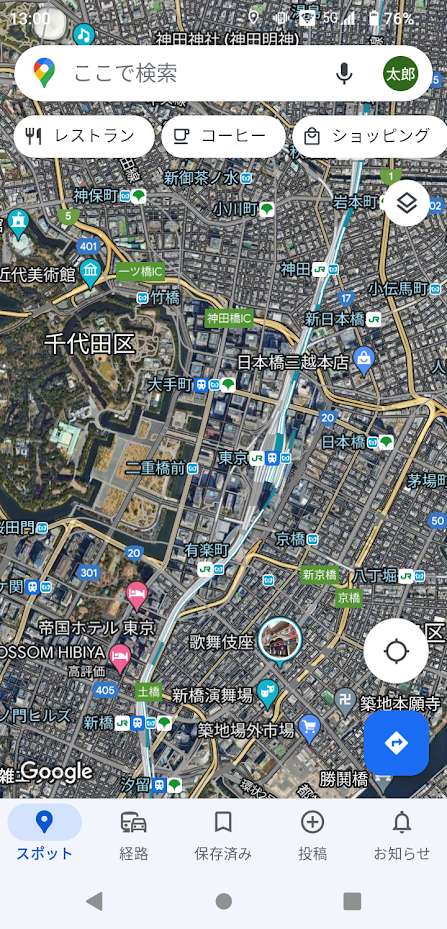 ❹
の｢デフォルト｣を
押すと元の地図に
切り替ります。
マップアプリの使い方交通状況等を確認道路の混雑状況が確認できます
1-F
交通状況や地形等が確認できます。
❶
｢交通状況｣を押す
❷
道路の混雑状況を
確認できます
❸
｢地図の種類｣の
ボタンを押すと
メニュー画面に戻る
❹
｢地形｣を押す
❺
地形図が表示されます
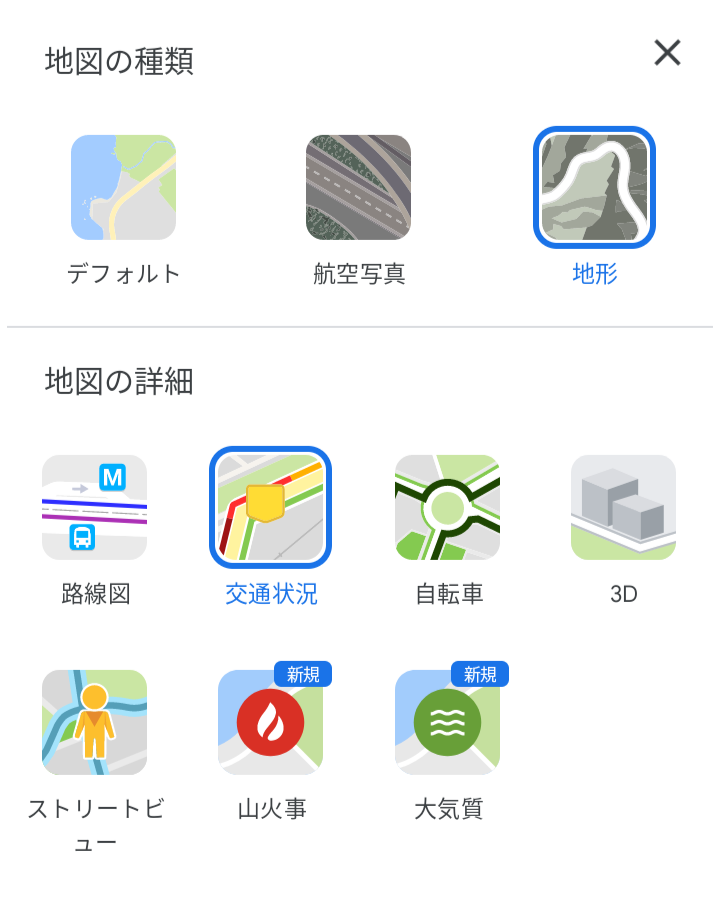 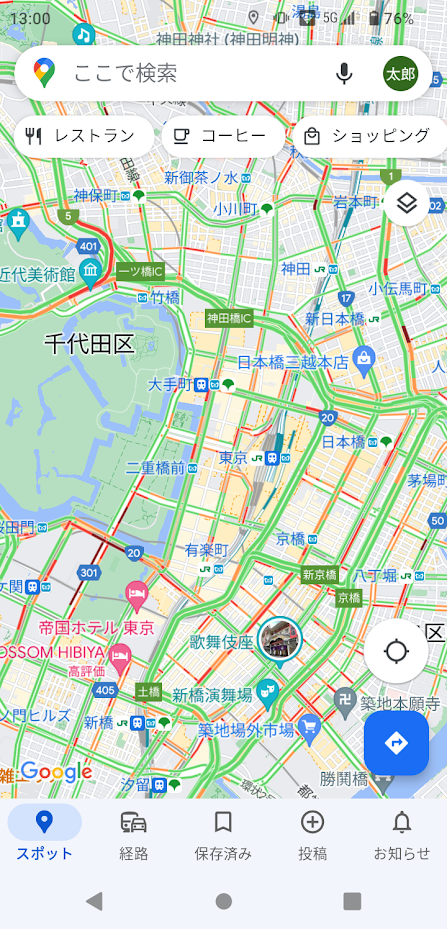 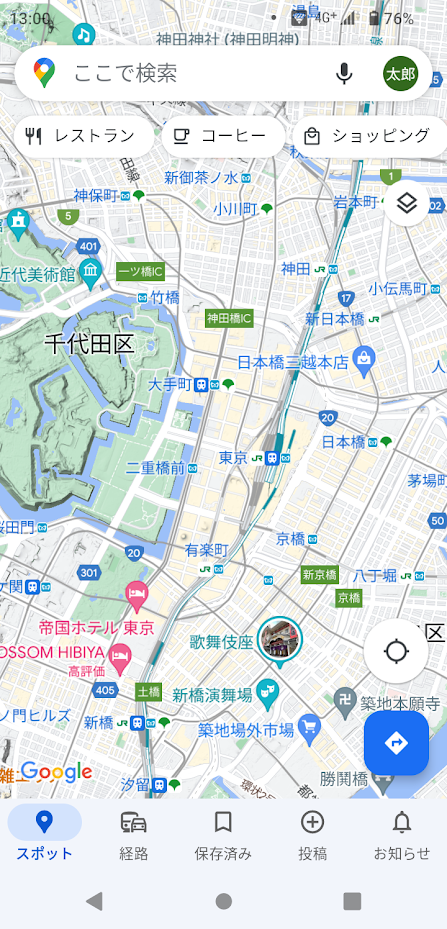 マップアプリの使い方ストリートビューの表示
1-G
ストリートビューを使って景色を見てみましょう。
❷
❶
❸
見たい地点を
押す
風景が
表示されます
｢ストリートビュー ｣
を押す
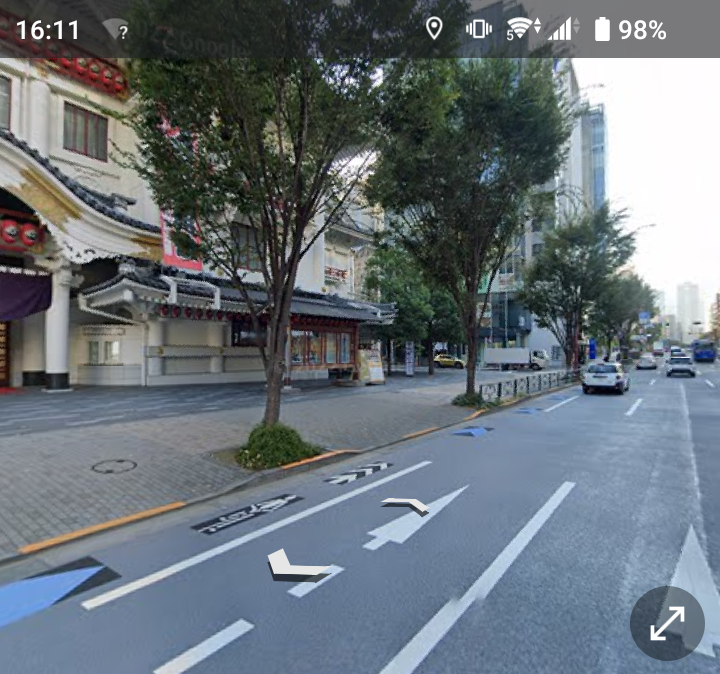 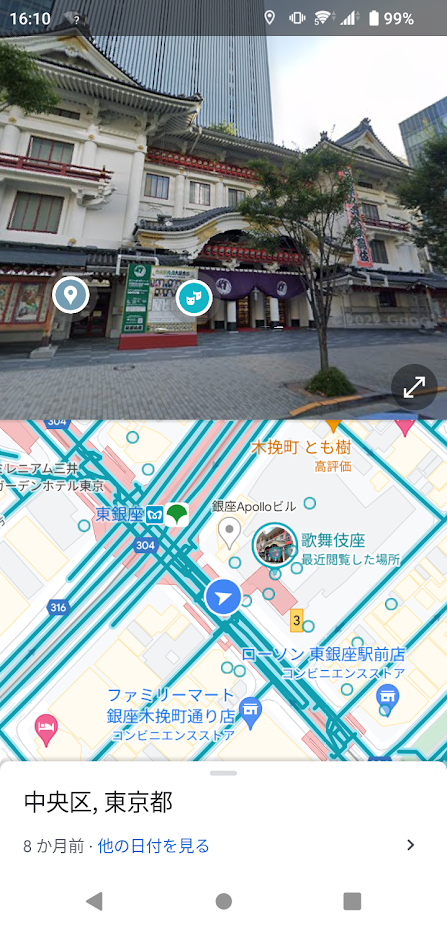 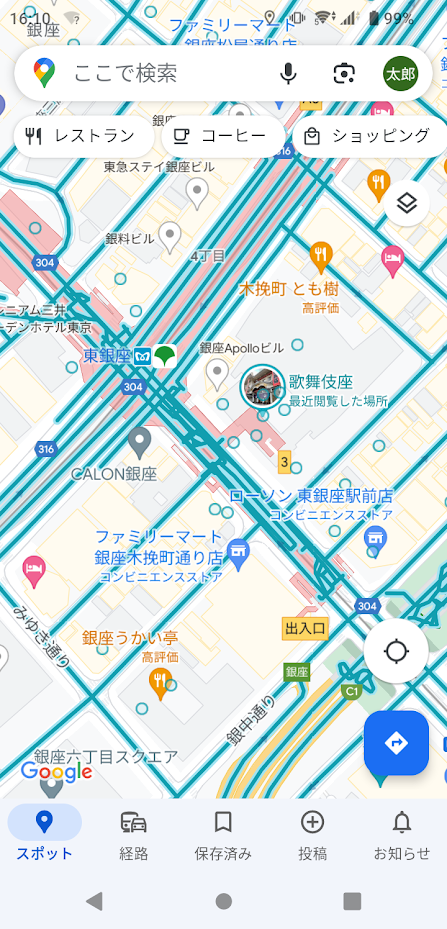 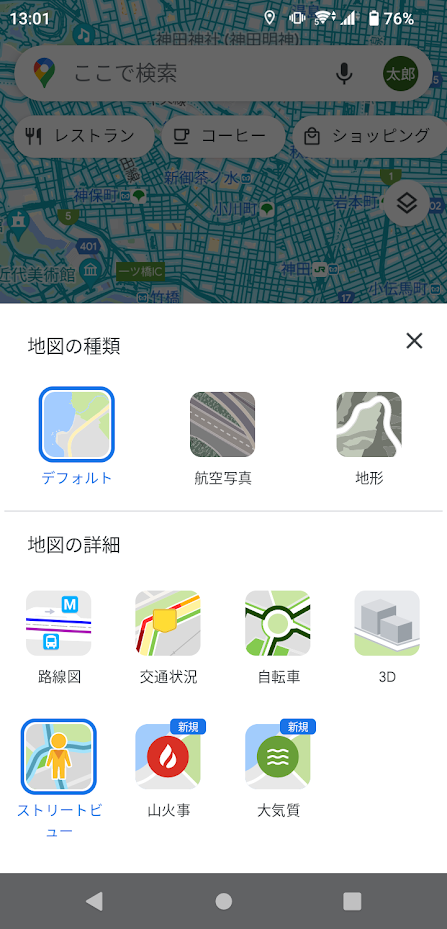 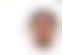 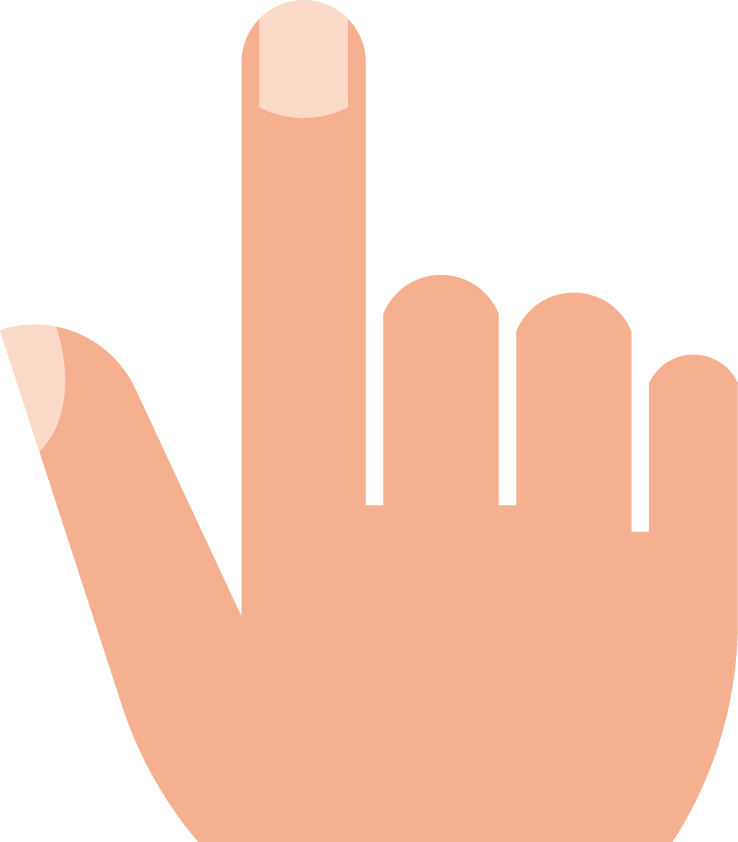 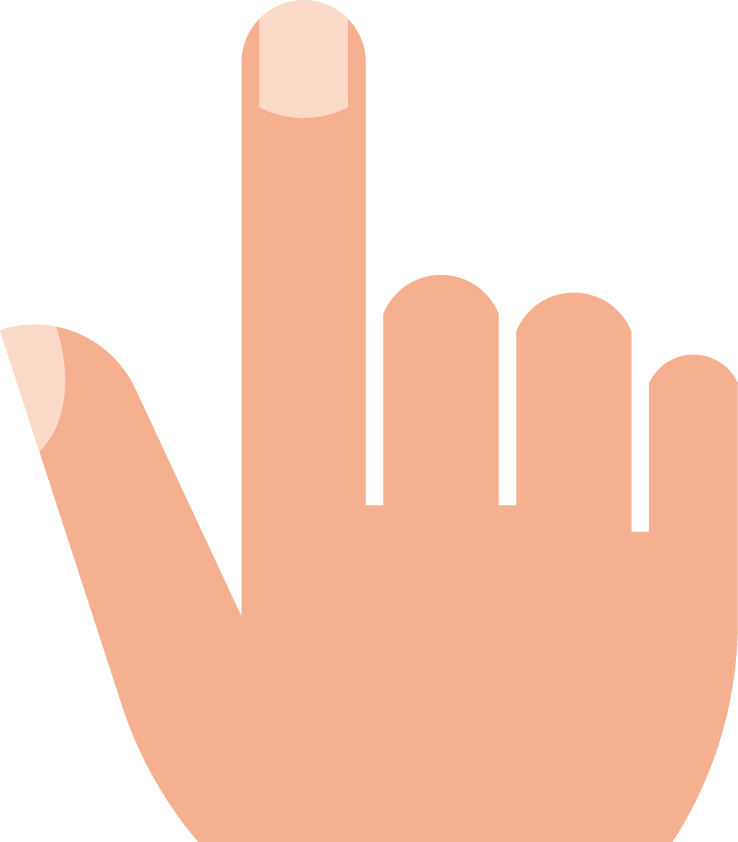 ❹
風景を押したり
スライドすると
画面の中で視点を
移動できます
マップアプリの使い方付近の店や施設を調べる
1-H
❹
❷
❶
業種や施設で探す場合は
分野別のアイコンを押す
店名や施設名、住所が
わかっている場合は
｢検索ボックス｣
に入力します
目的の施設の
概要等の情報が
表示されます
❸
地図上又は下のリスト
から目的の施設を選択
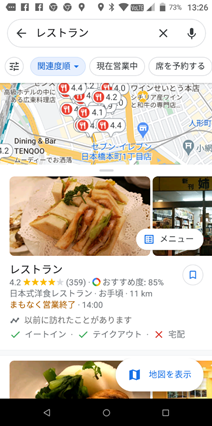 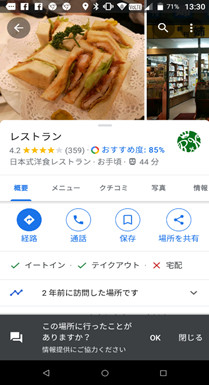 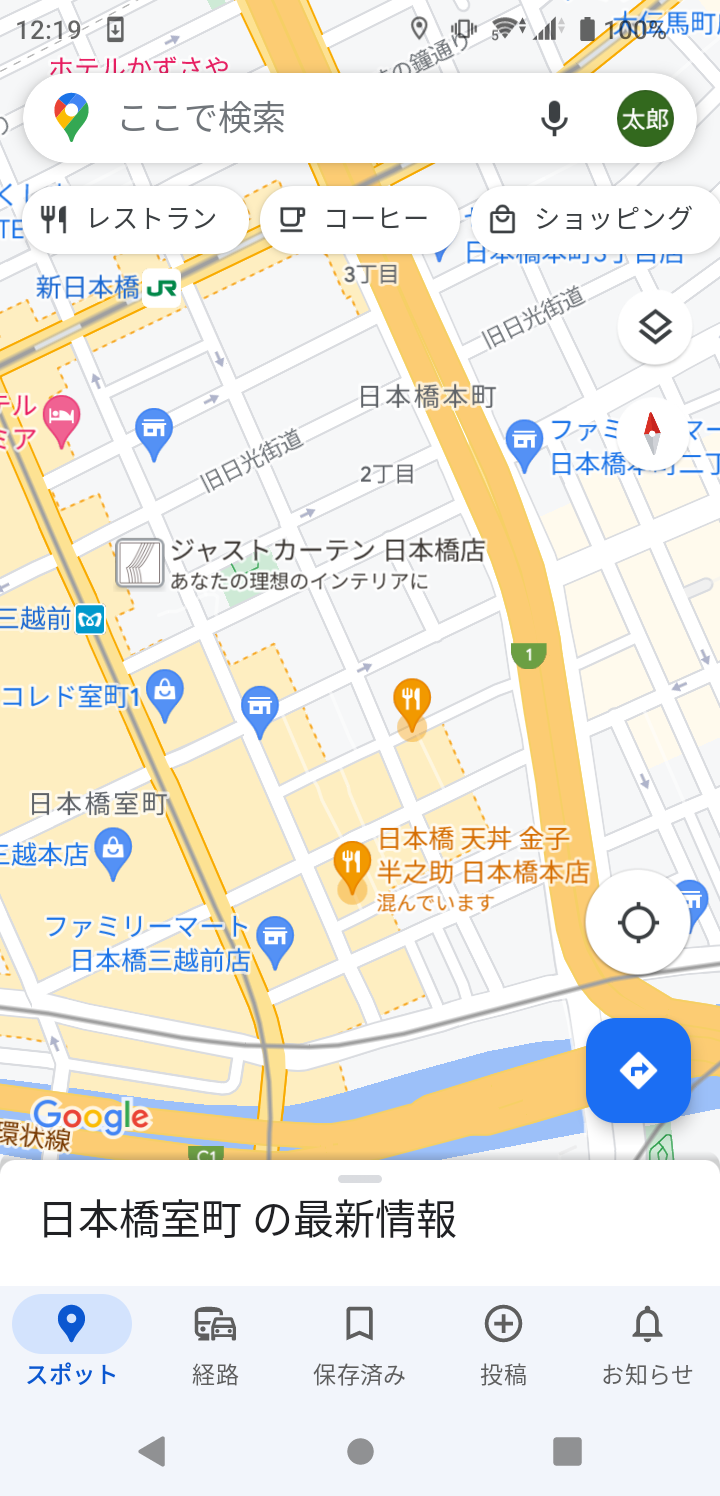 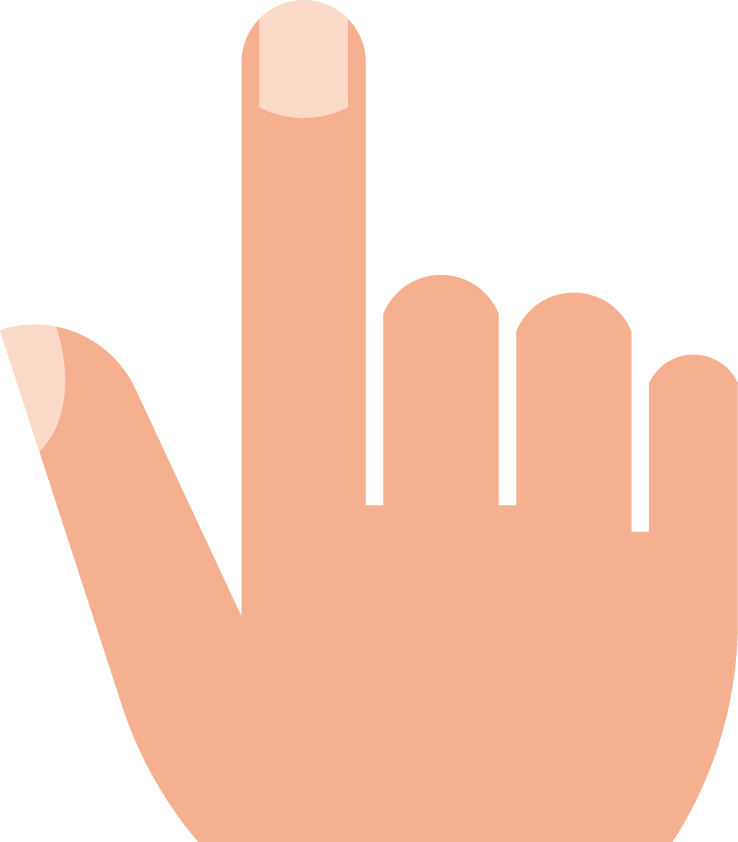 マップアプリの使い方目的地までの経路を調べよう
1-I
目的地までの経路を調べましょう。
❸
❶
❷
施設情報の画面の
下にある｢経路｣を押す
出発地、交通手段、
出発時間等を押す
経路の探索条件を
決定
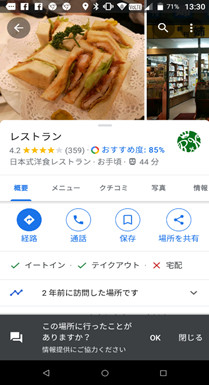 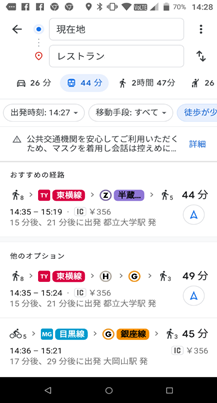 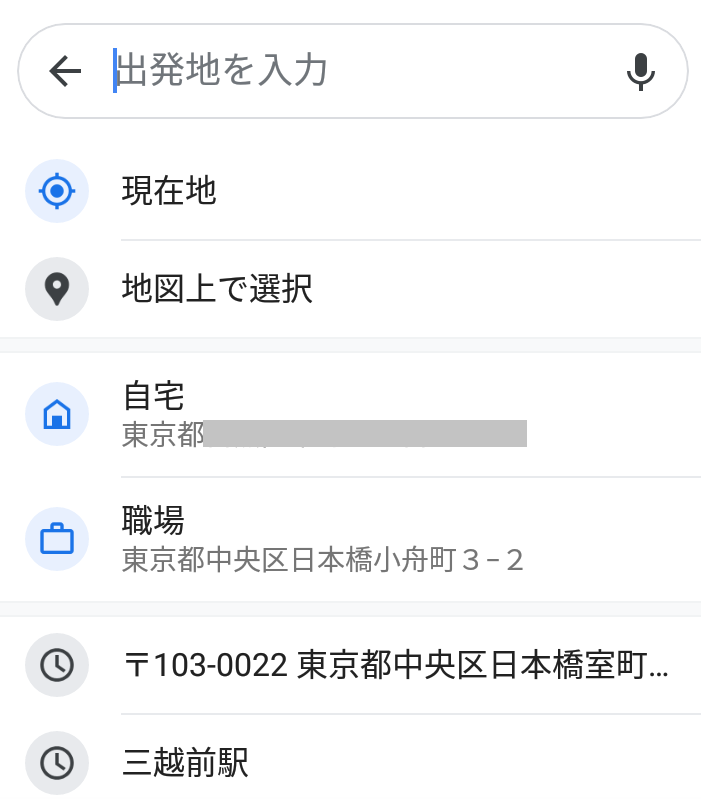 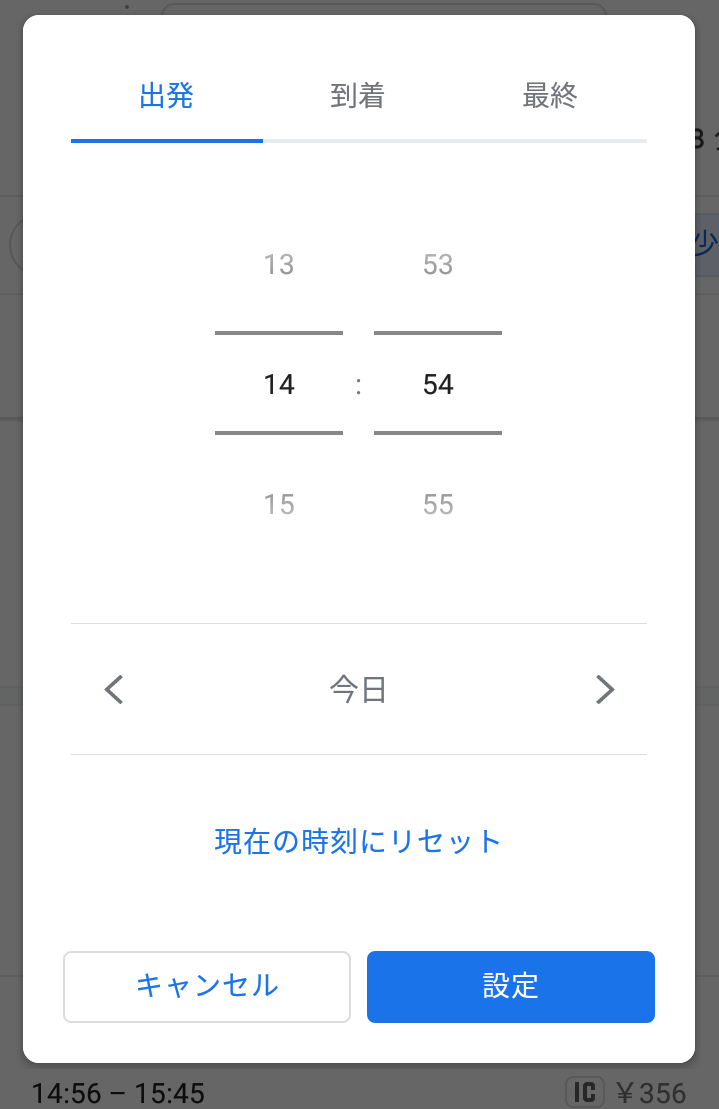 ❹
おすすめの経路を
選択
マップアプリの使い方目的地までの経路を調べよう
1-I
目的地までの経路を調べましょう。
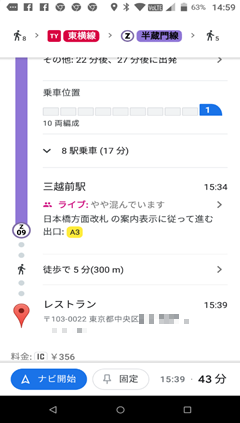 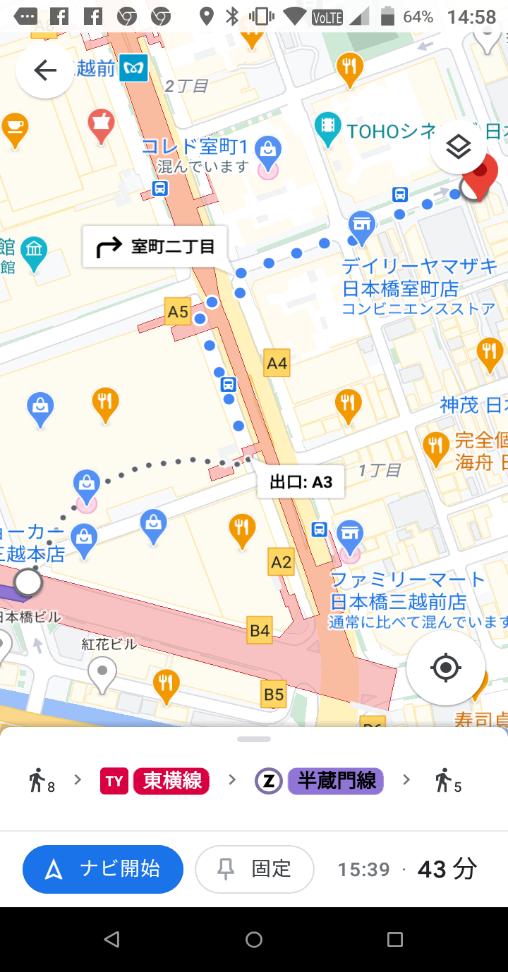 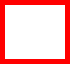 ❺
｢ナビ開始｣を
押すと音声で
ナビが開始されます


❻
駅から目的地までの
徒歩ルートが
表示されます
> 押すと